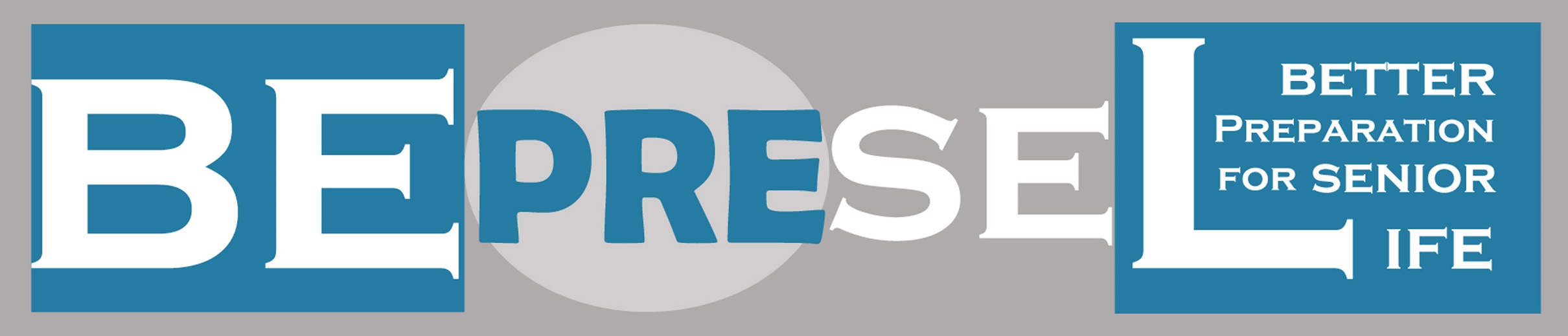 MODUL 1
UVOD 1
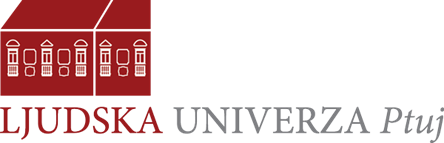 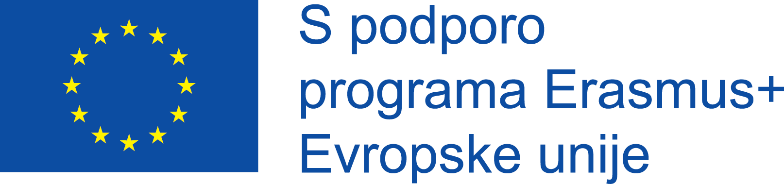 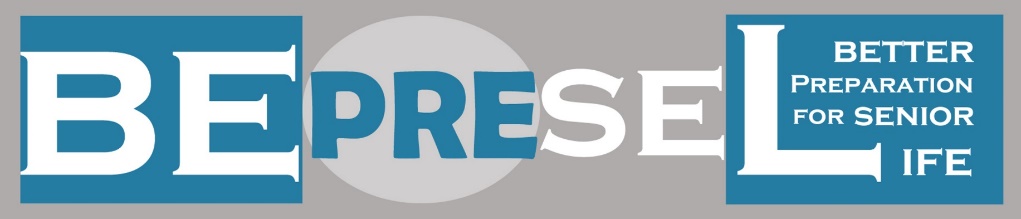 Moje ime:  xxxxxxxxxxxxx
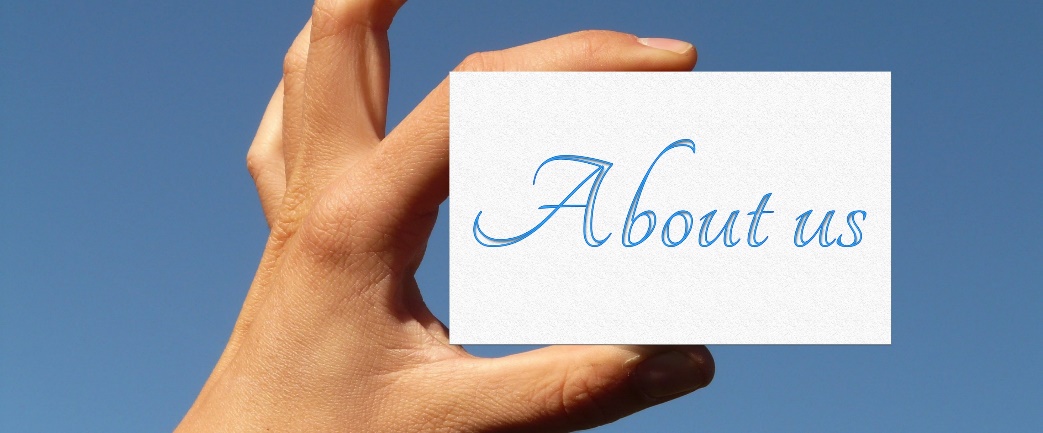 Kdo smo?
PA SE NAJPREJ PREDSTAVIMO
Jaz sem
PRI NAŠIH SREČANJIH SI BOMO OGLEDALI, SE POGOVARJALI IN RAZUMELI NAJRAZLIČNEJŠE VIDIKE
STARANJA
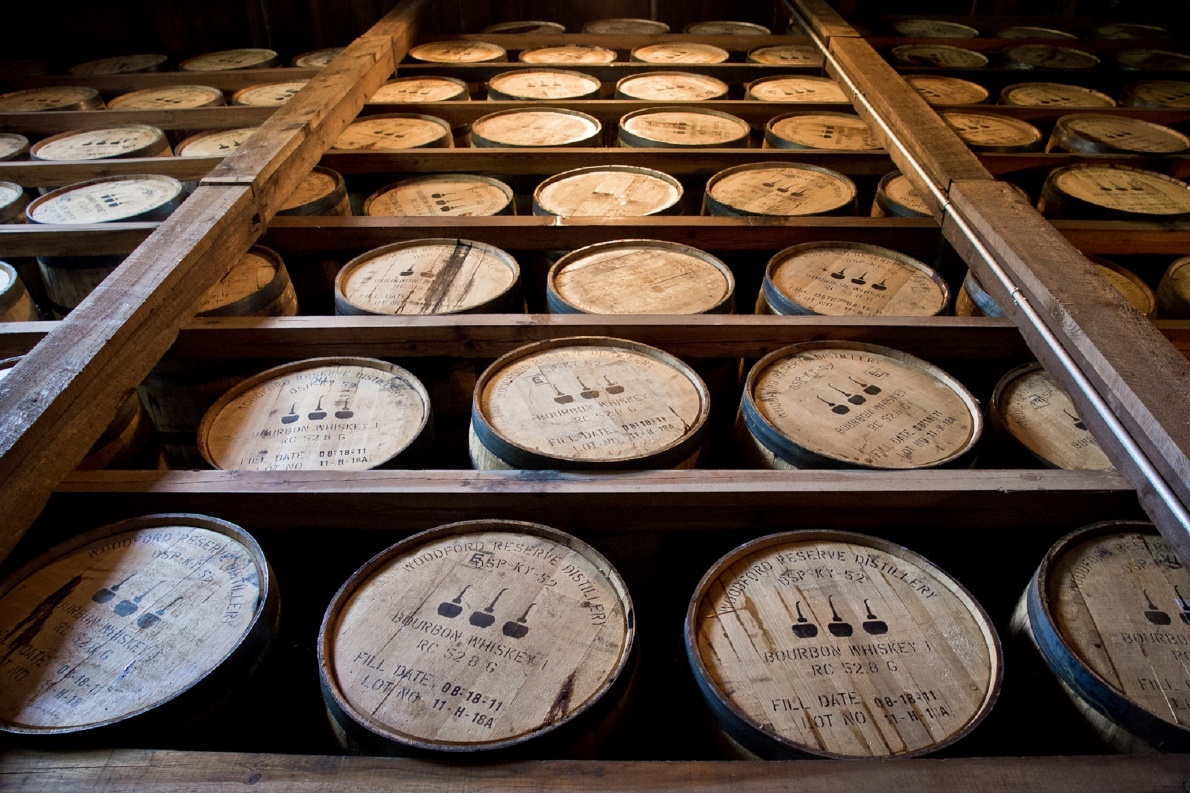 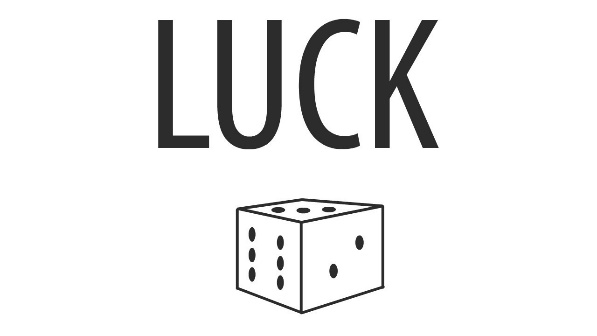 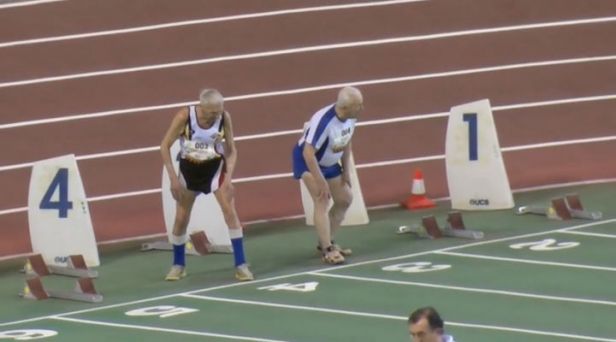 Ostani samostojen
SREČA
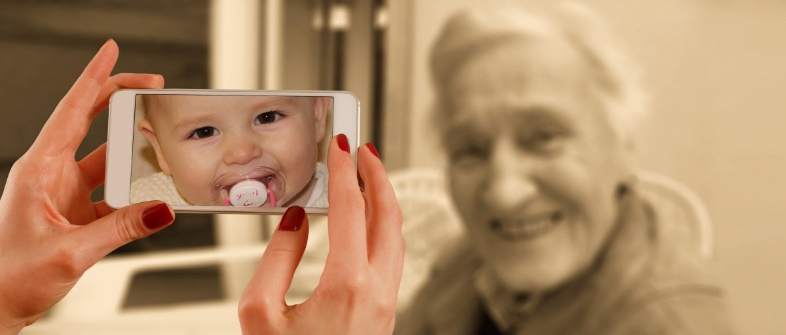 Kaj odloča:
čez koliko izmed teh mnogo let bo KDO
postal odvisen
KAJ NAJ PRIČAKUJEM?
NORMALNO?
Izobražen
Na visokem položaju
Sanje
Bogat
Ostati zdrav
Upi
Ostati samostojen
Ne preveč bogat
Ambicije
Paziti na lastne odločitve
Neizobražen
Zaposlen
Kaj mislimo s tem, ko rečemo – ostati samostojen, 
Ohraniti samoodločanje, biti zmožen skrbeti zase?
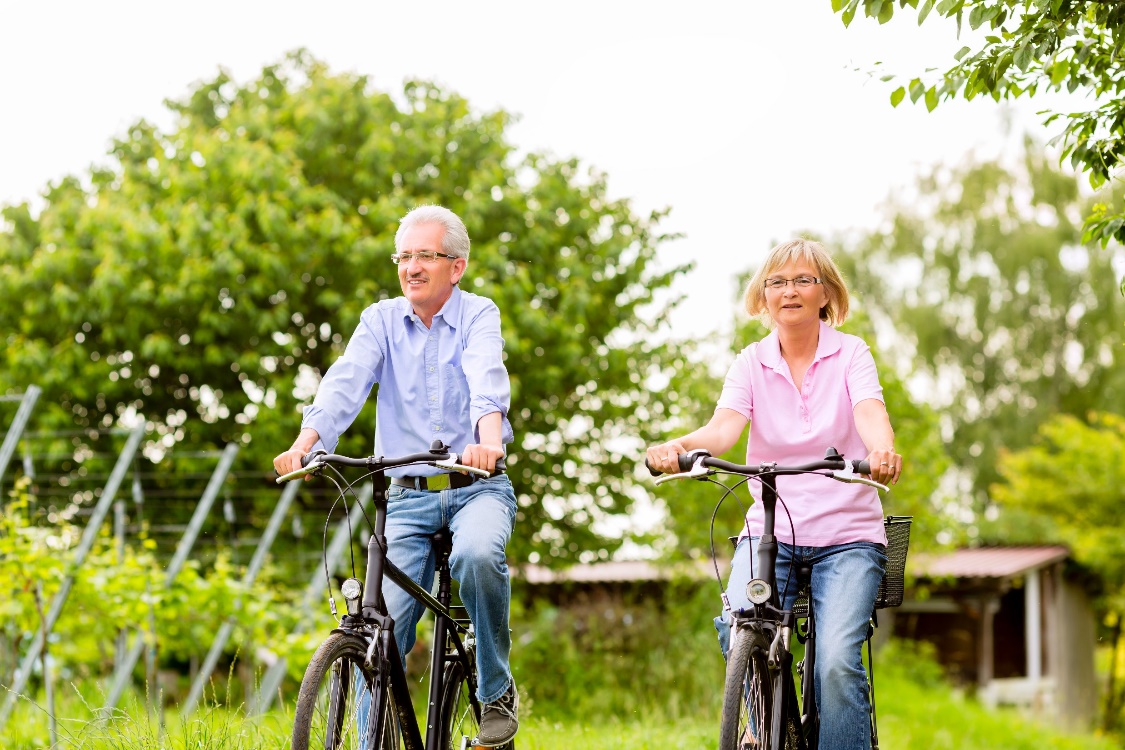 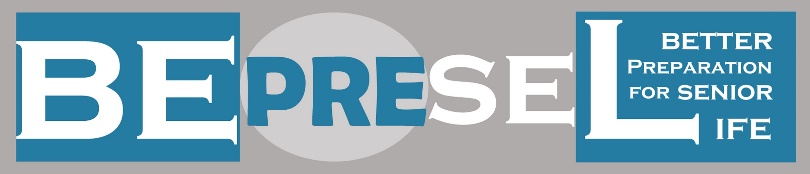 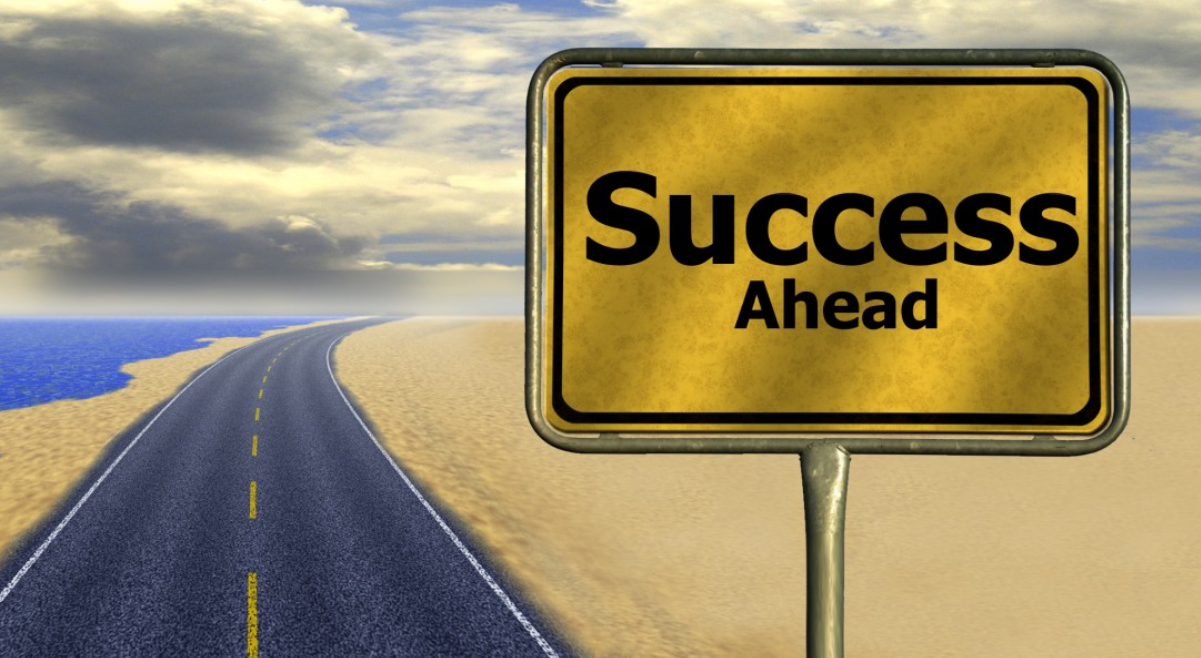 Vsi se staramo.
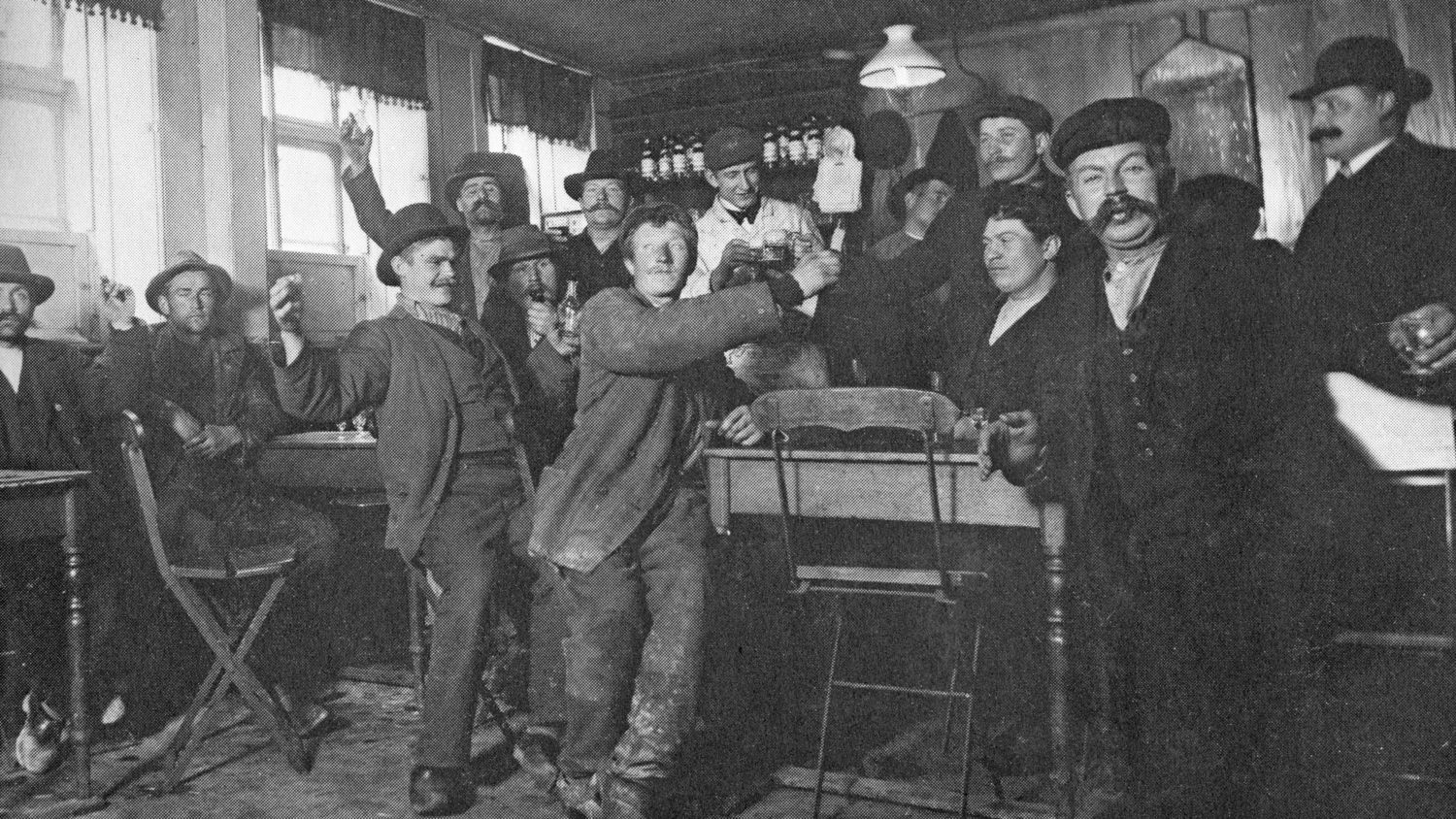 Videti so mladi – in to tudi so glede na njihovo starost, a večina teh veseljaških možakarjev na fotografiji iz leta 1900, je pravzaprav zelo blizu konca življenja.
V 100 do 120-ih letih se življenjska doba podaljša za približno 30 let, kar znese 6 do 7,5 let na generacijo.
PRIČAKOVANA ŽIVLJENJSKA DOBA
ŽENSKE
MOŠKI
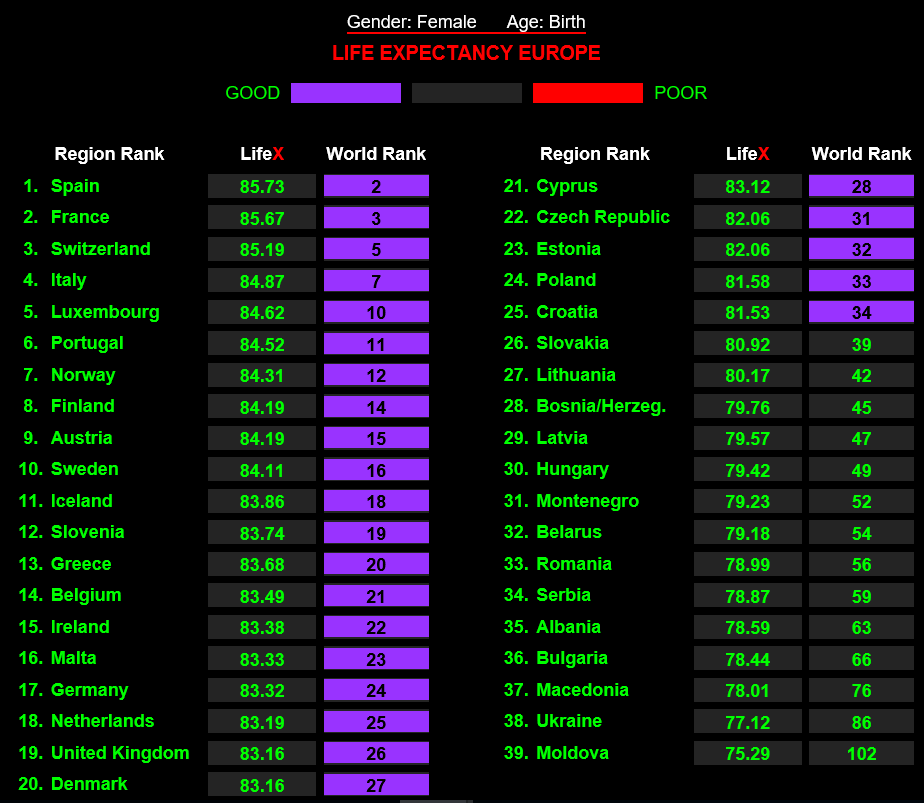 Zakaj toliko govorimo o Danski v določenih delih predavanj?
Več longitudinalnih (dalj časa trajajočih) študij življenja starostnikov
80+ let
20 let
60 let
40 let
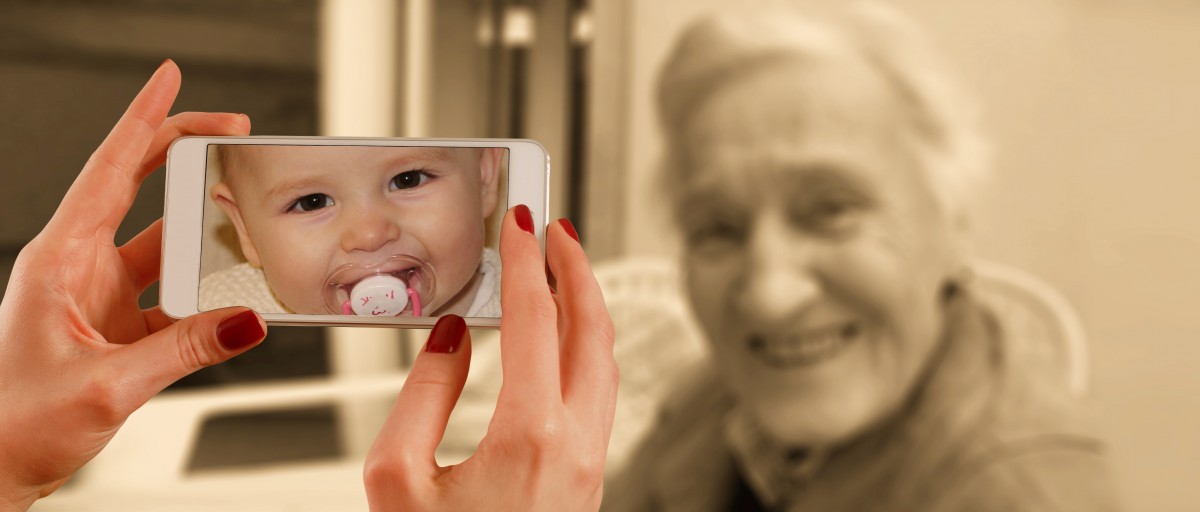 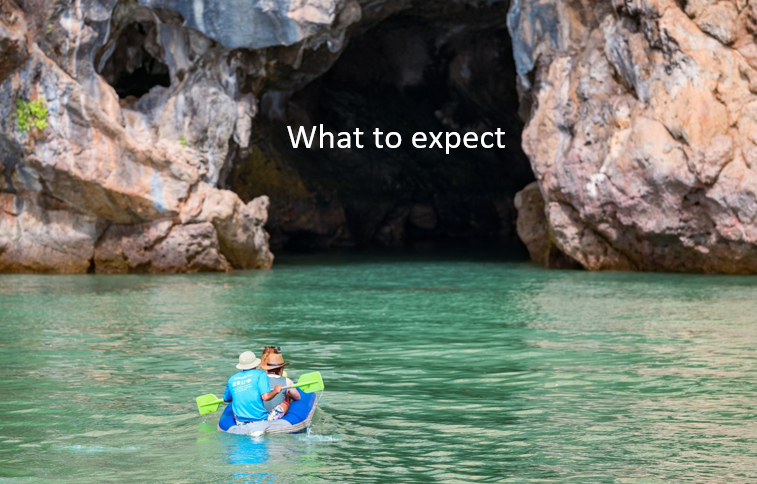 Kaj pričakovati
Kaj naj 
pričakujemo?
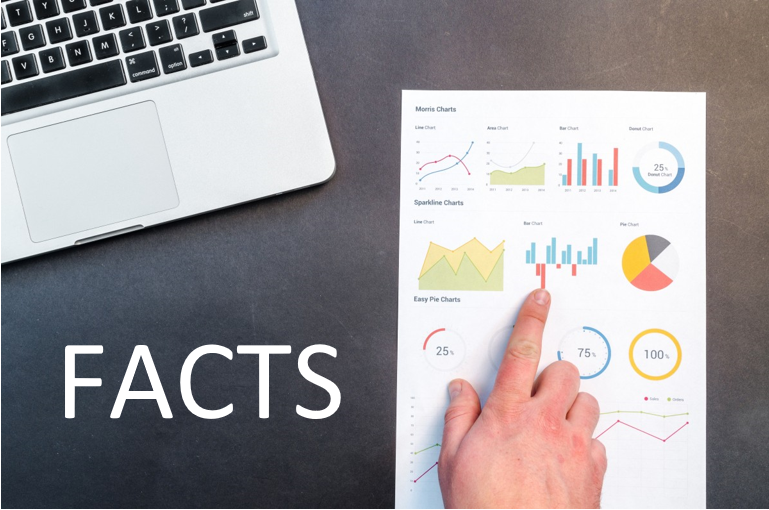 DEJSTVA
Kaj lahko pričakuješ ti? 
Kaj lahko pričakujem jaz?
Izoblikujmo si neko splošno razumevanje, kako zgleda življenje starejših
Koliko jih ostane samostojnih?
Koliko jih bo mogoče pozneje postalo odvisnih?
Potreba po institucionalni oskrbi
Potreba po domači oskrbi
Koliko jih ostane samostojnih?
Zakaj Danski podatki?
Koliko jih bo mogoče pozneje postalo odvisnih?
Potreba po institucionalni oskrbi
Zato ker je kakršnakoli oskrba starejših na Danskem brezplačna
Potreba po domači oskrbi
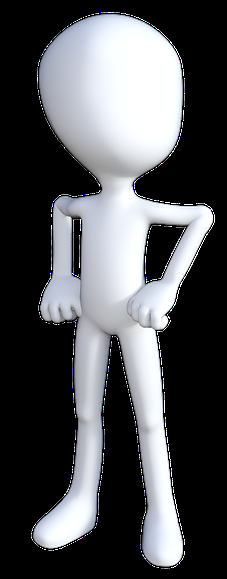 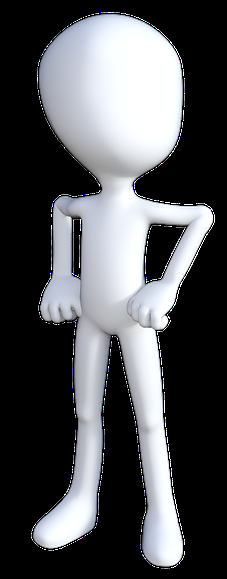 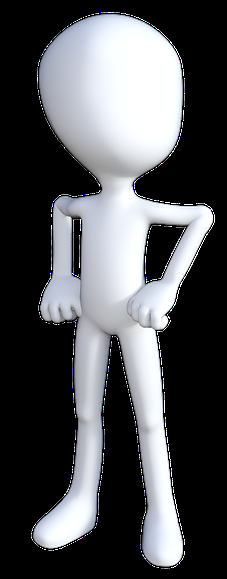 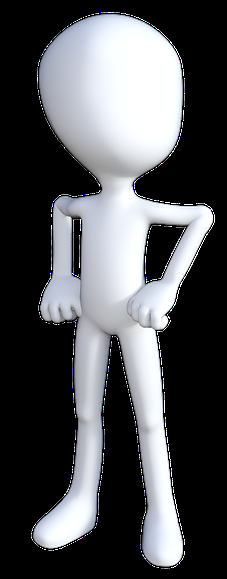 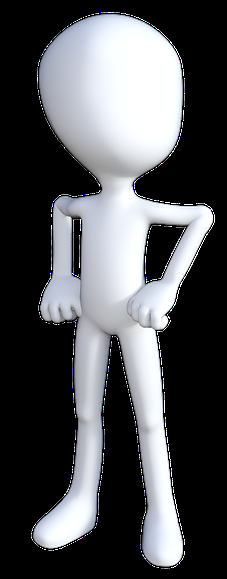 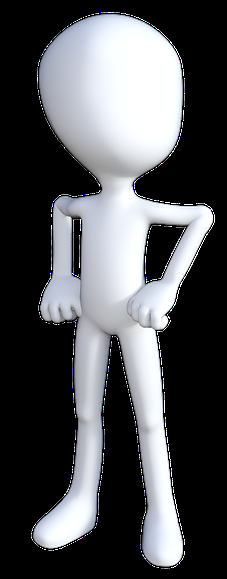 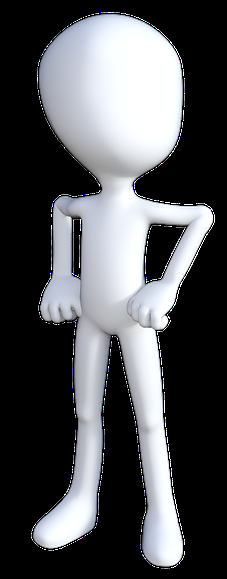 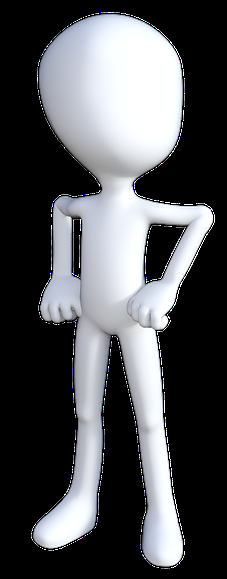 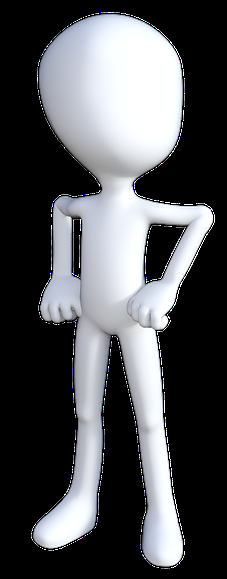 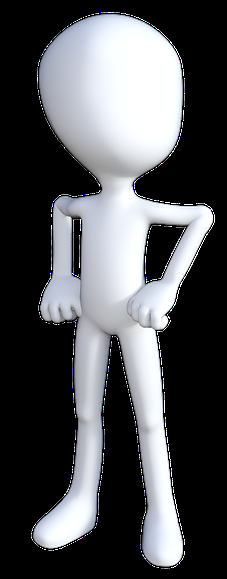 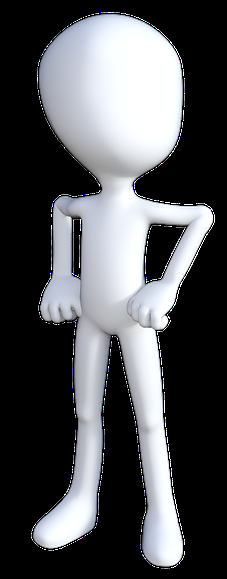 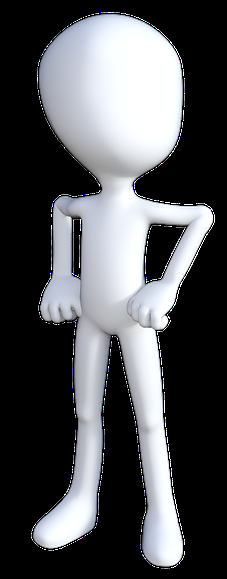 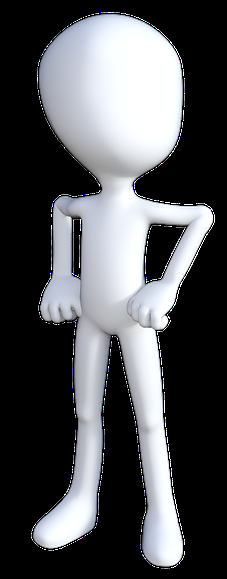 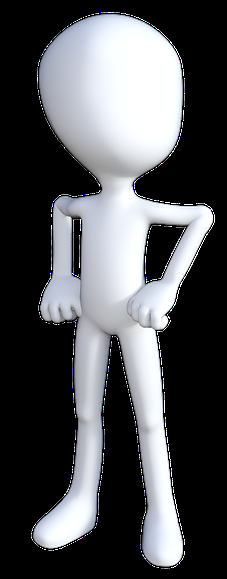 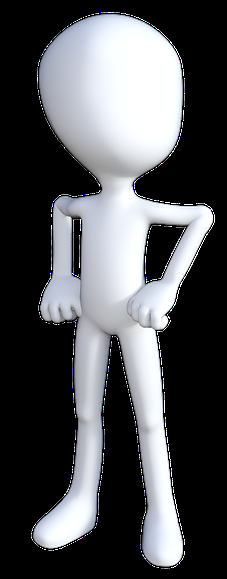 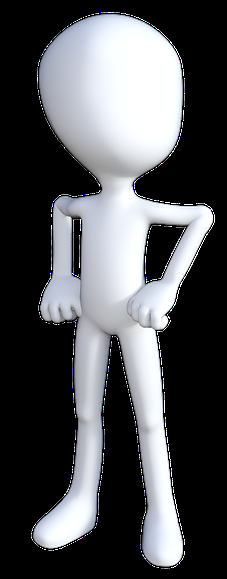 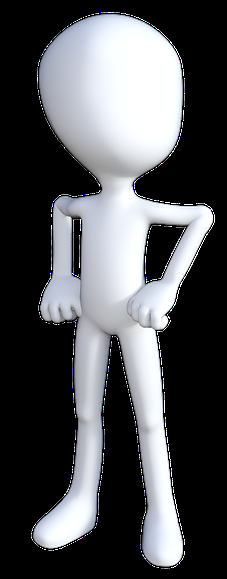 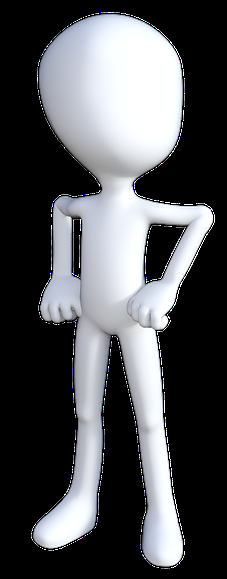 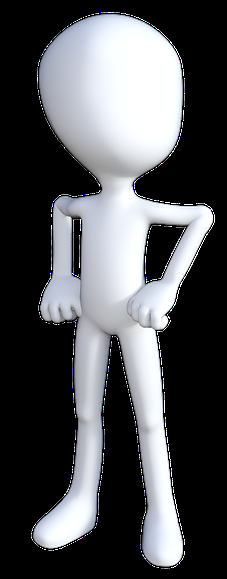 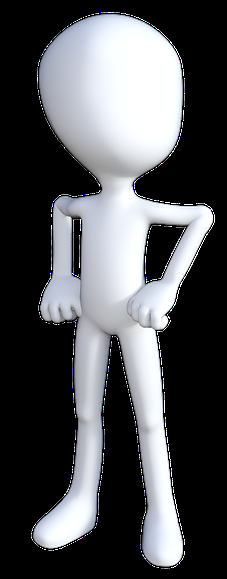 Poskušajmo dobiti pravilna razmerja – v katero smer se razvija življenje starejših?
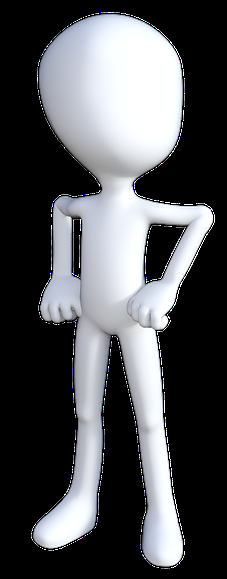 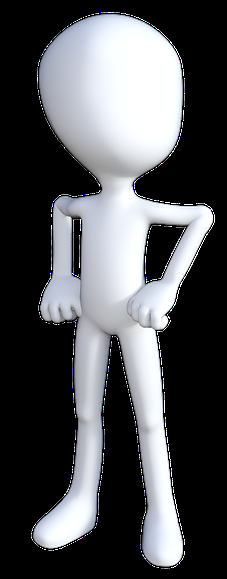 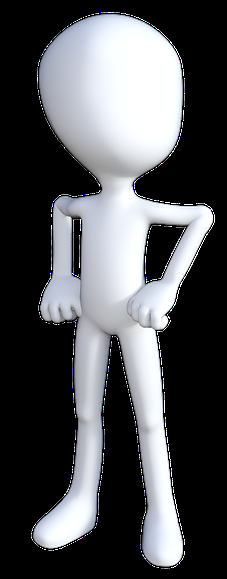 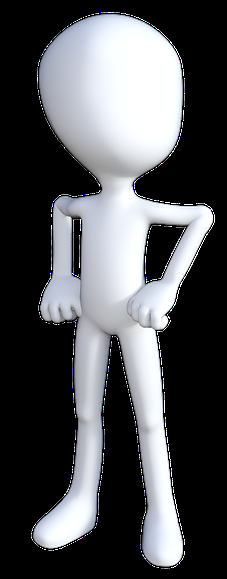 Tudi po 90. letu, 6 od 10-ih oseb še vedno živi doma.
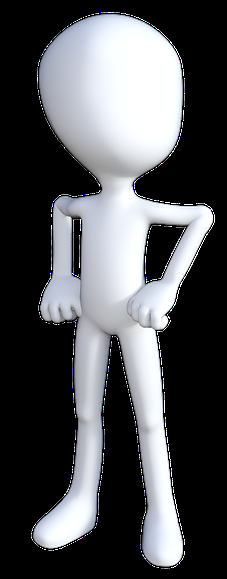 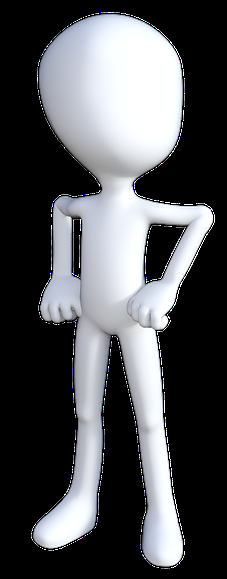 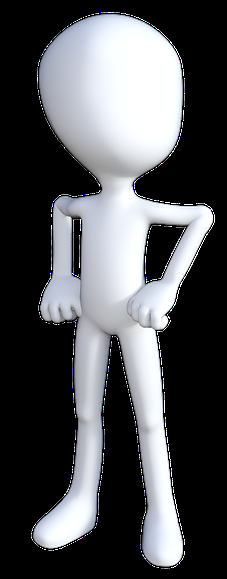 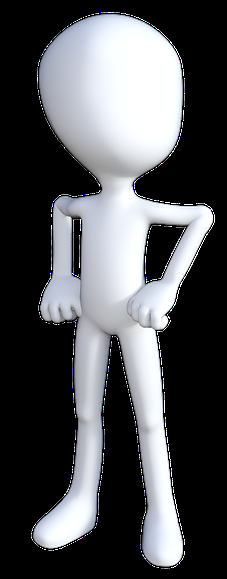 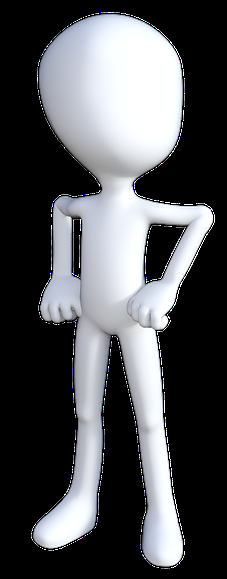 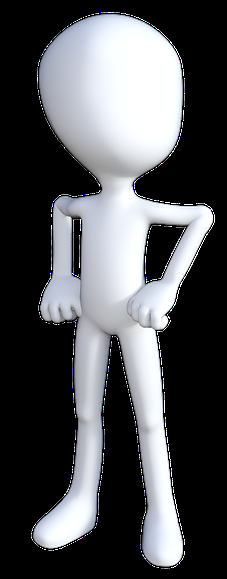 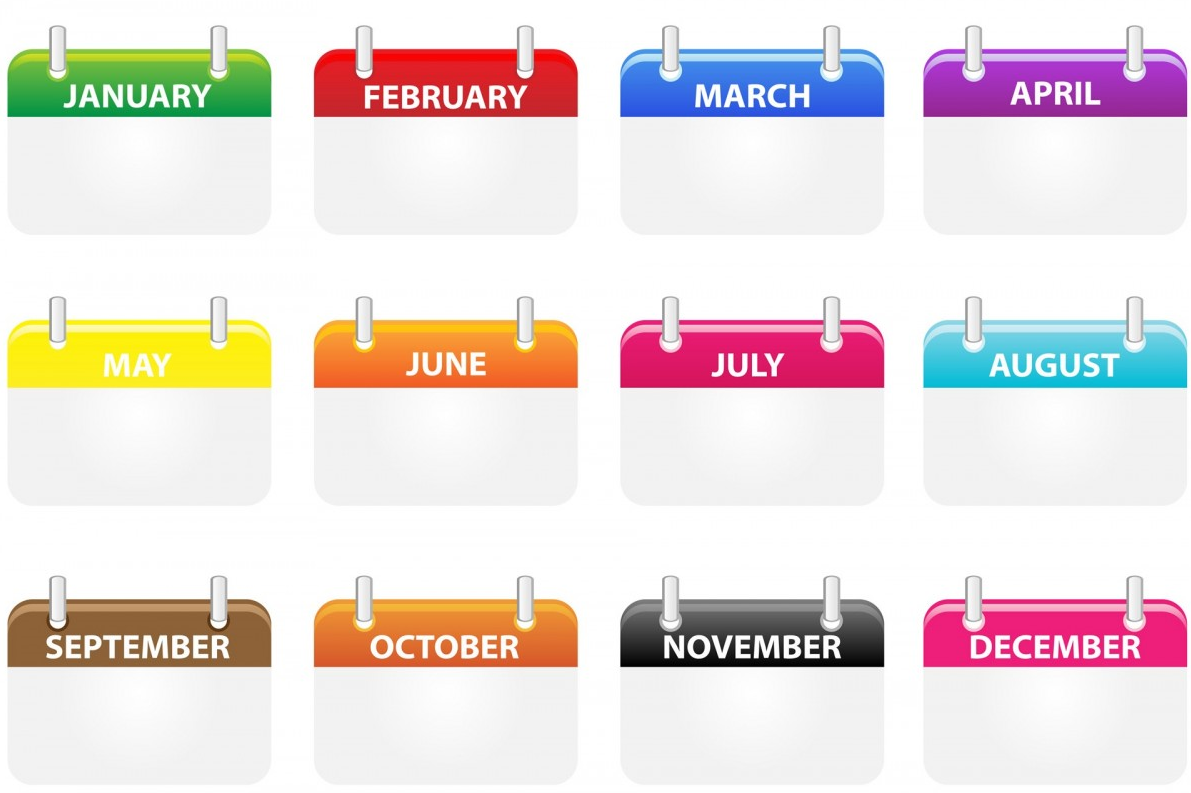 Koliko časa v povprečju starejši potrebujejo konkretno pomoč in/ali osebno nego?
Število let brez funkcionalnih omejitev
Ženske
?
7,4
let
8,4
let
18,8
let
16,3
let
13,3
let
1987
2010
2015
60
let
https://www.sum.dk/~/media/Filer%20-%20Publikationer_i_pdf/2013/Hjemmehjaelpskommissionen-fremtidens-hjemmehjaelp-juli-2013/Hjemmehjaelpskommissionen-fremtidens-hjemmehjaelp-juli-2013.pdf
Število let brez funkcionalnih omejitev
Moški
?
4,3
let
18,8
let
5,2
let
16,3
let
12,2
let
60
let
2021
1987
2010
https://www.sum.dk/~/media/Filer%20-%20Publikationer_i_pdf/2013/Hjemmehjaelpskommissionen-fremtidens-hjemmehjaelp-juli-2013/Hjemmehjaelpskommissionen-fremtidens-hjemmehjaelp-juli-2013.pdf
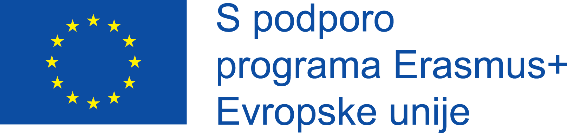 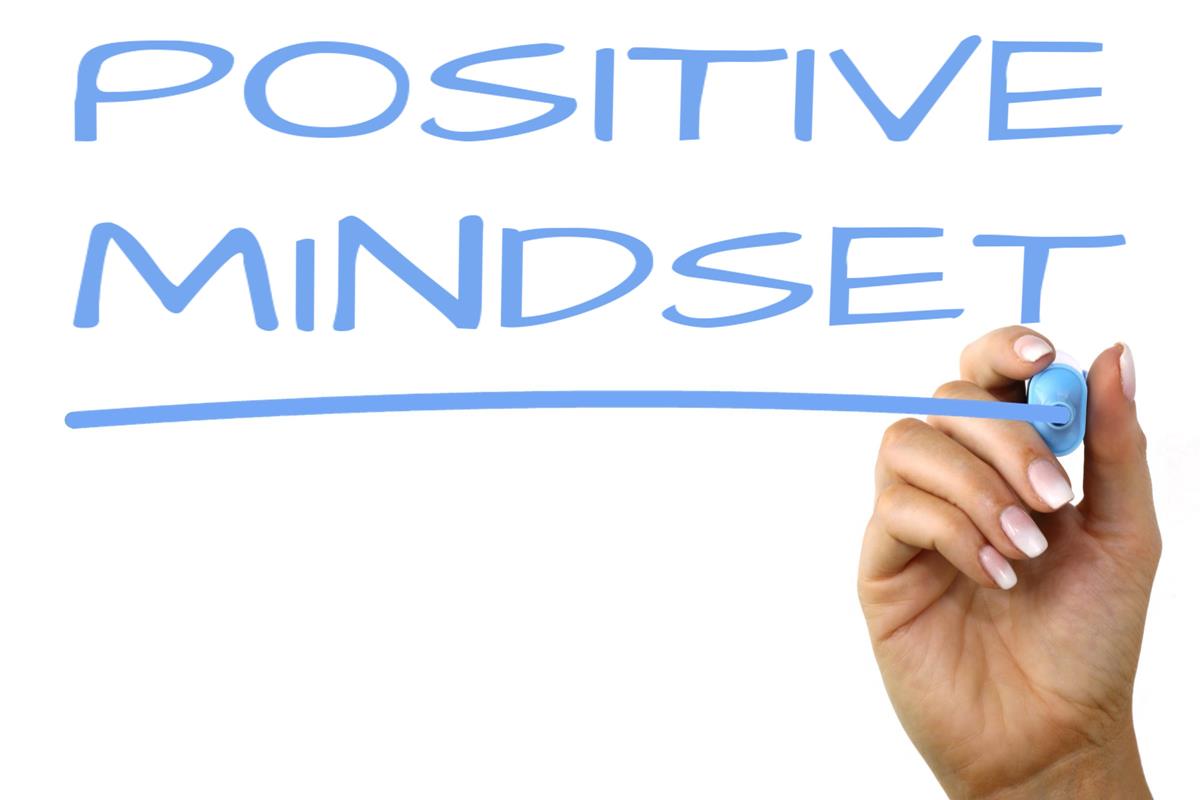 POZITIVNO
MIŠLJENJE
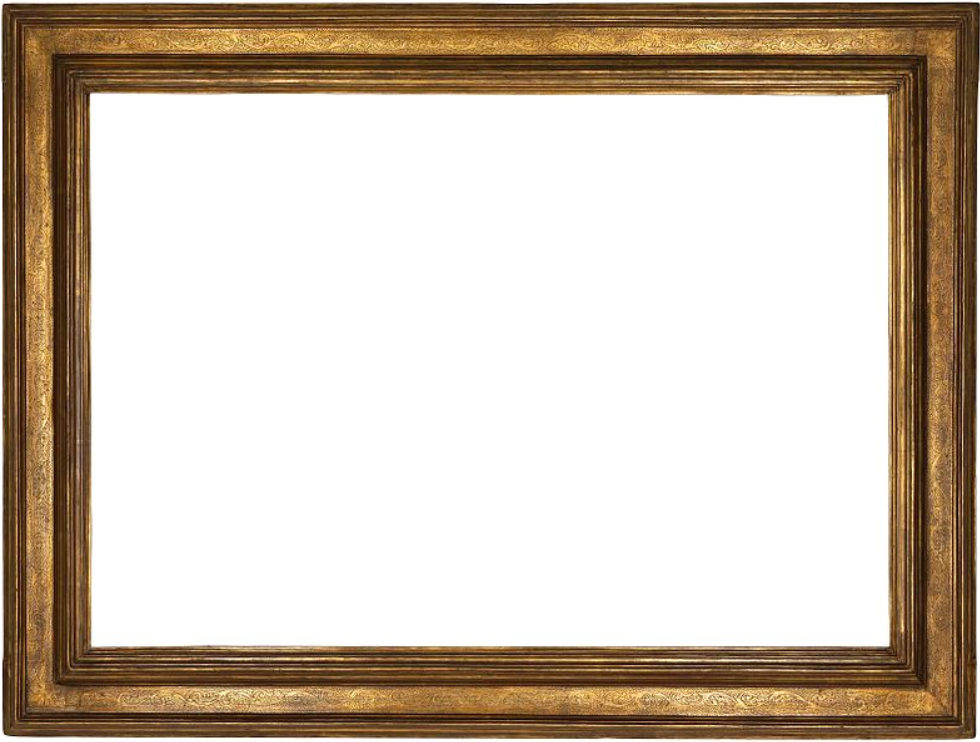 Zgodba 1 .
Učitelj telovadbe je nekega dne 19 letnikom v razredu rekel takole:
"jutri boste tekli 10 km"  

Nekaj jih je reklo ”ok” 
večina pa: 
“oh nikakor ne, ne morem preteči 10 km – ni prav, da to zahtevate od nas!”
 
Učitelj jim odvrne: 
“ kako da ne, saj ste vsi stari 19 let. In vsi ste živeli enako dolgo. Zakaj torej nekateri med vami lahko pretečejo 10 km, večina izmed vas pa ne?”
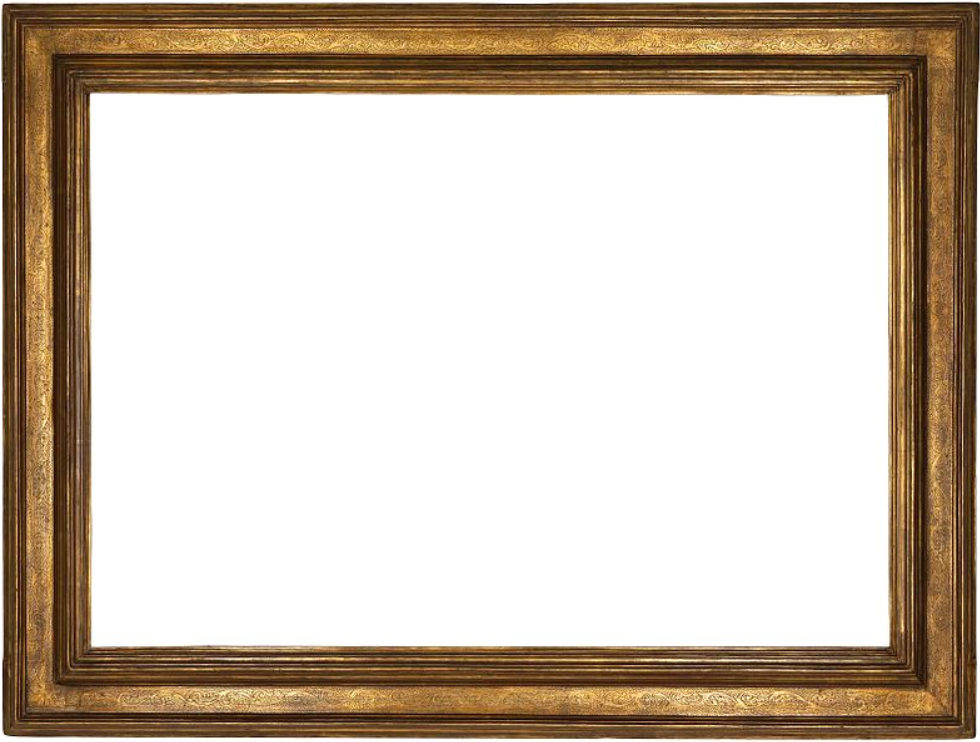 Zgodba 2
Učitelj telovadbe je nekega dne 75 letnikom v razredu rekel takole:
"jutri boste tekli 10 km"   
 
Nekaj jih je reklo ”dobro” 
večina pa: 
“oh nikakor ne, ne morem preteči 10 km – ni prav, da to zahtevate od nas!”
 
Učitelj jim odvrne: 
“ kako da ne, saj ste vsi stari 75 let. In vsi ste živeli enako dolgo. Zakaj torej nekateri med vami lahko pretečejo 10 km, večina izmed vas pa ne?”
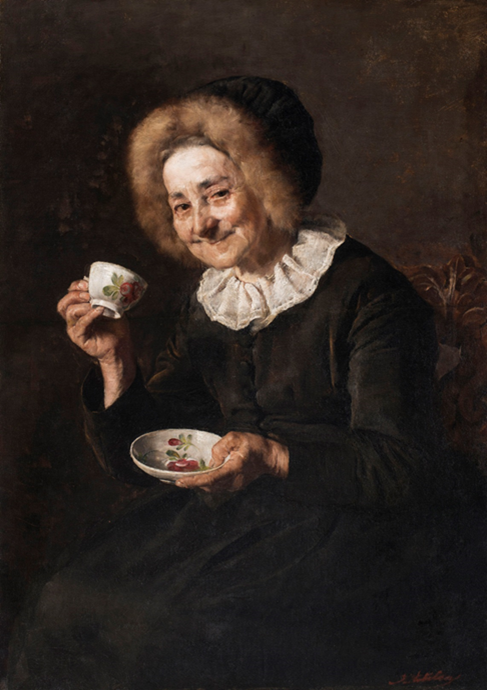 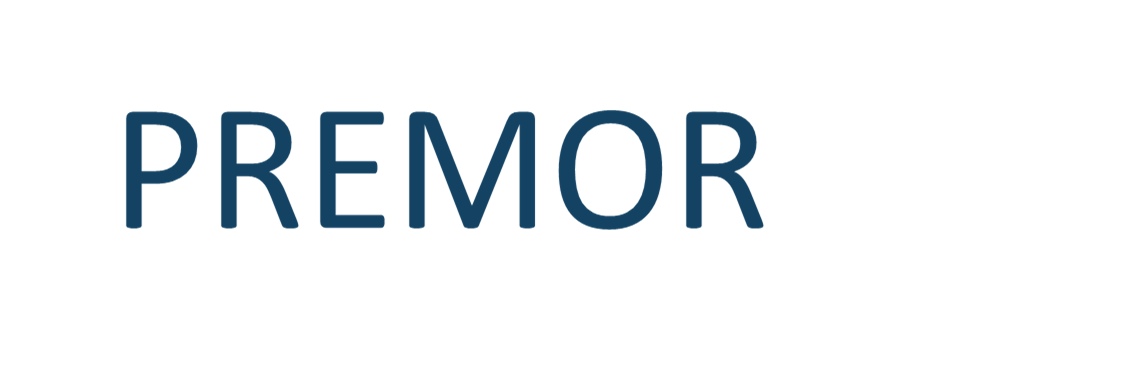